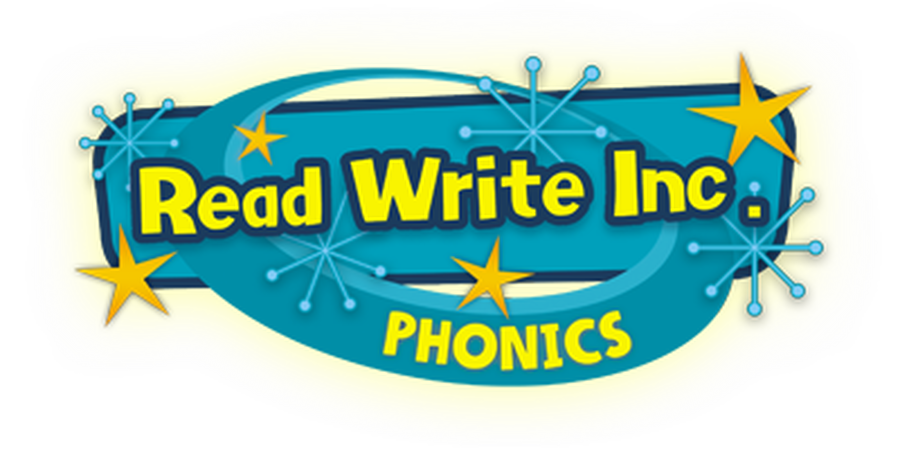 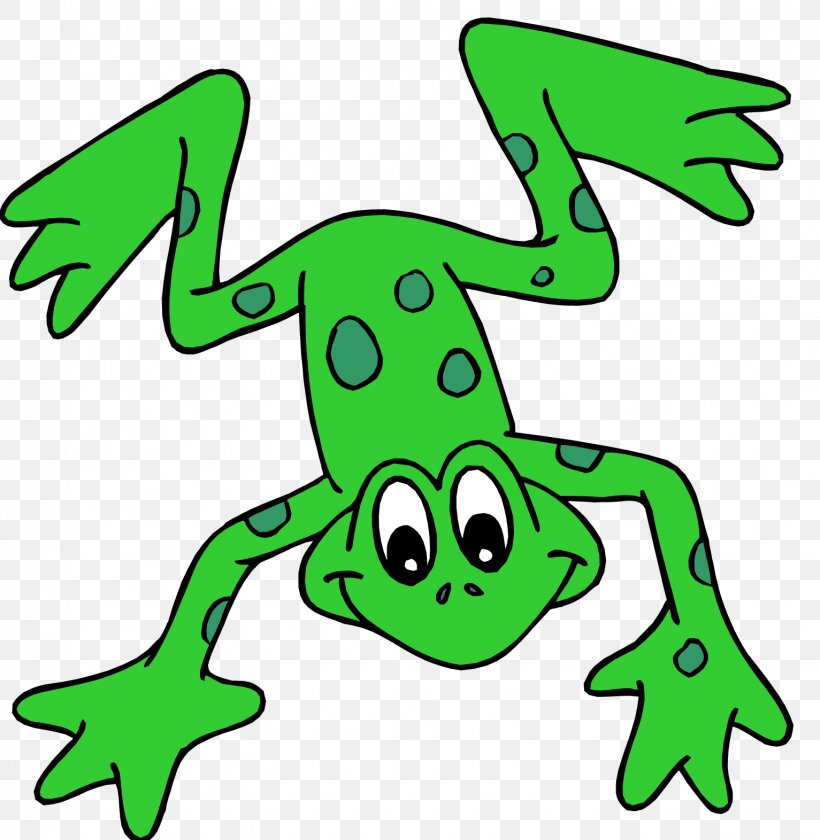 EYFS Literacy
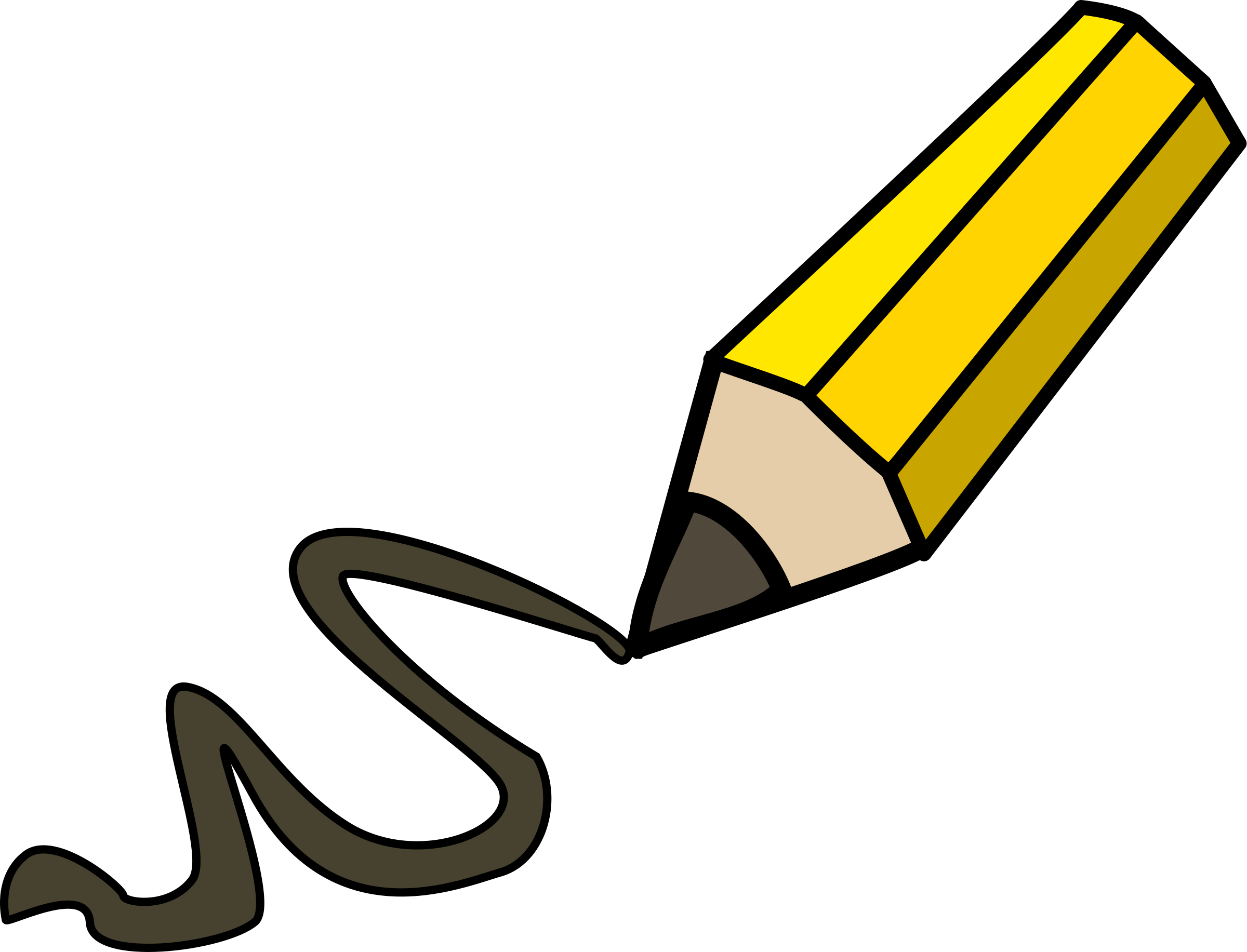 Week 3
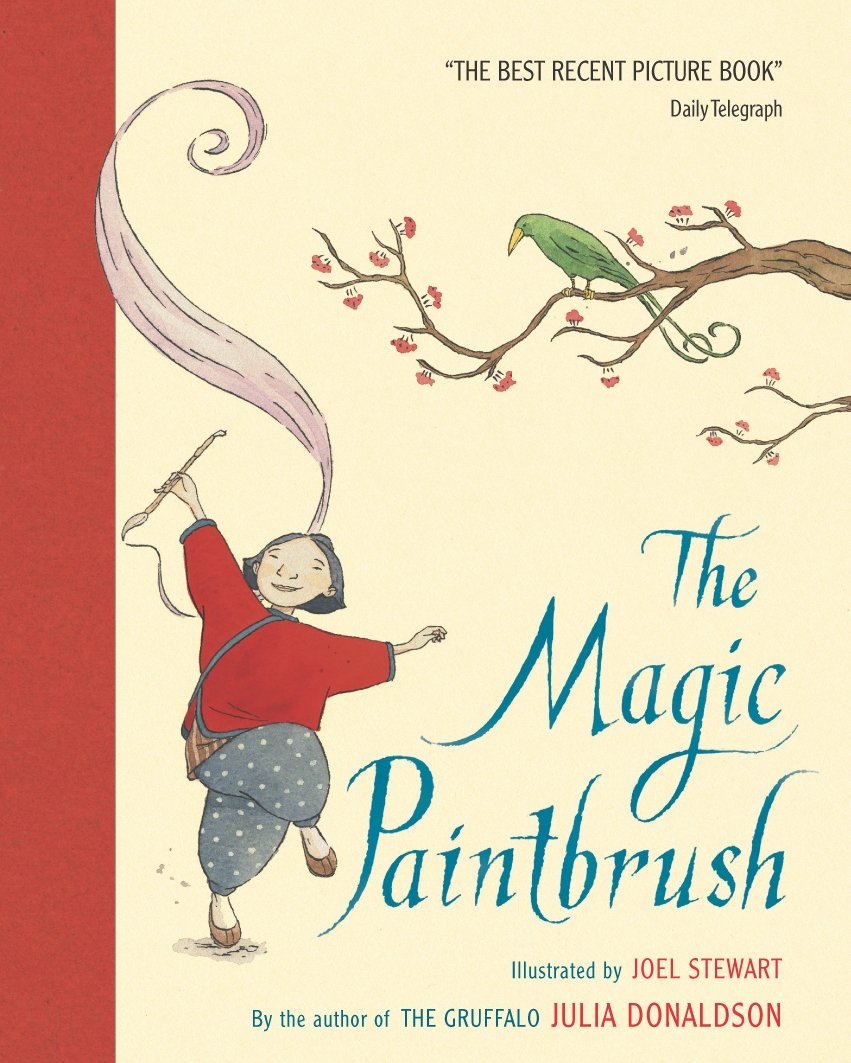 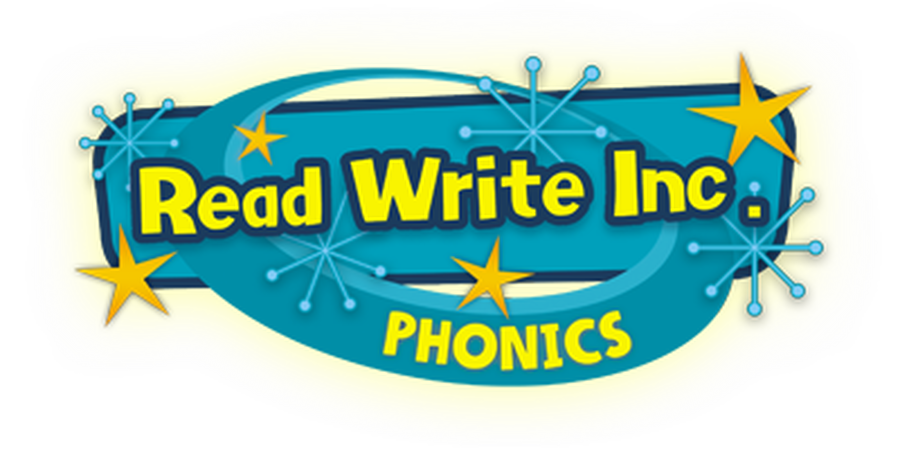 Phonics
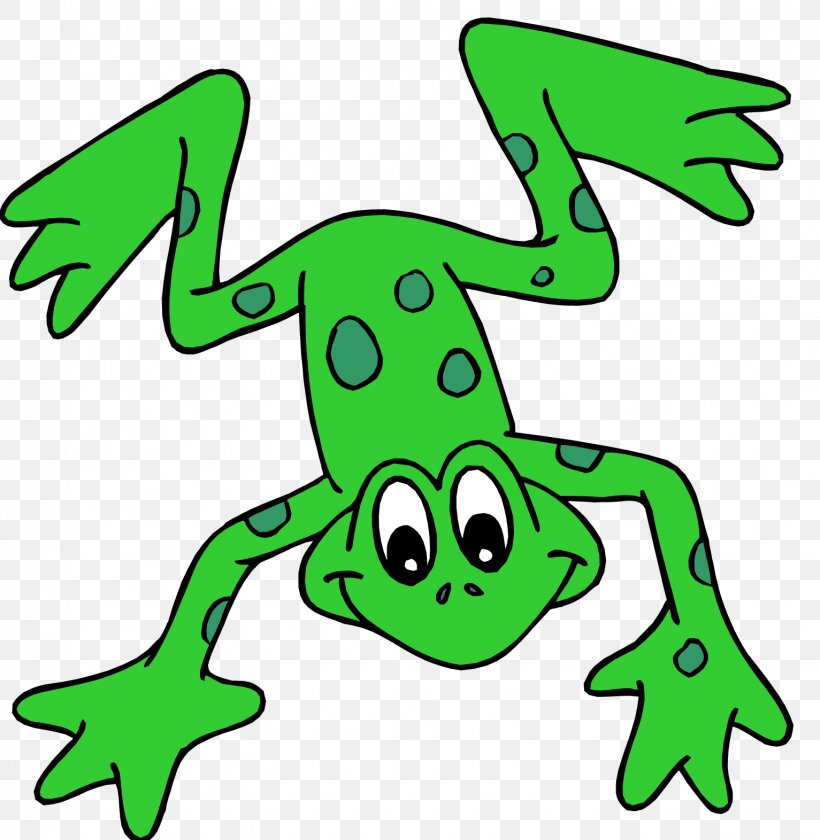 Session 2
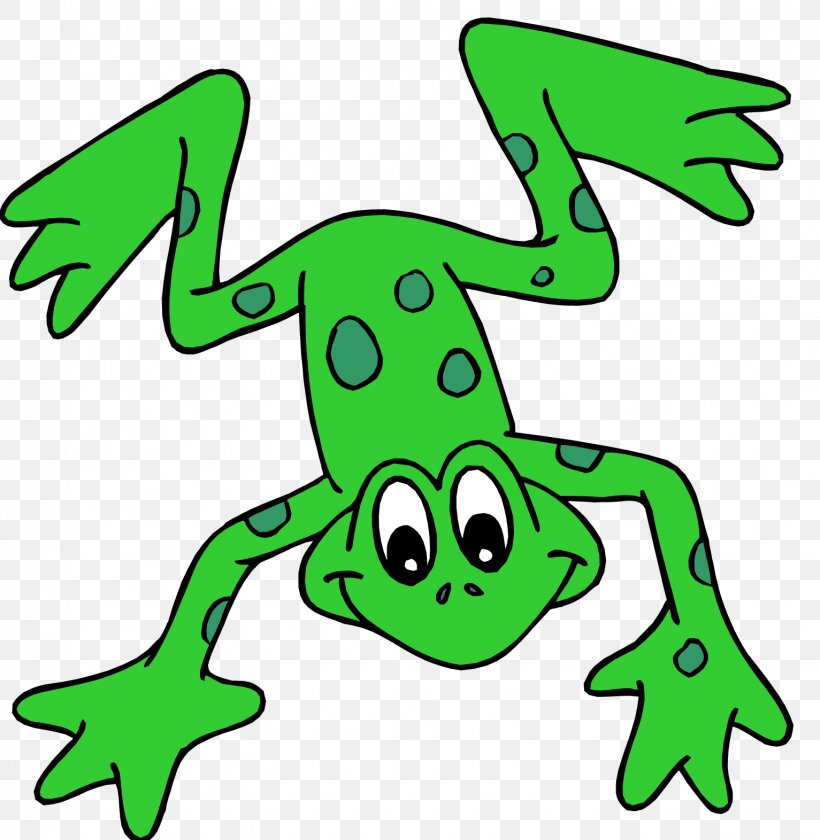 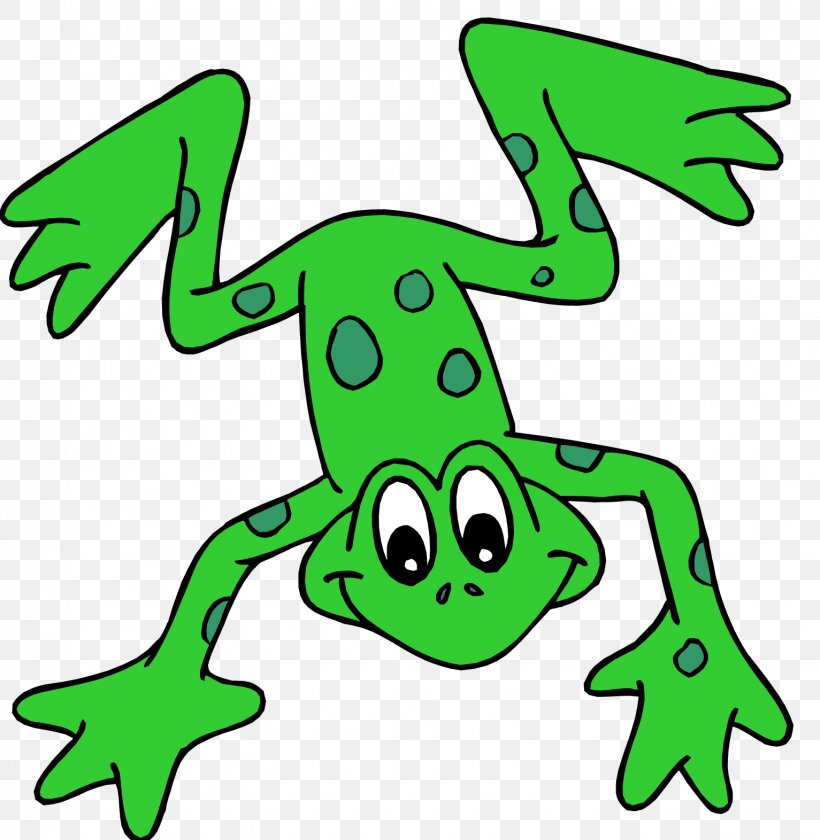 Phonics- Speedy Sounds
Click on the orange square to begin.

Each letter will appear and disappear each time you click.

How fast can you read each sound?
u
ng
th
o
v
h
f
ch
sh
w
j
a
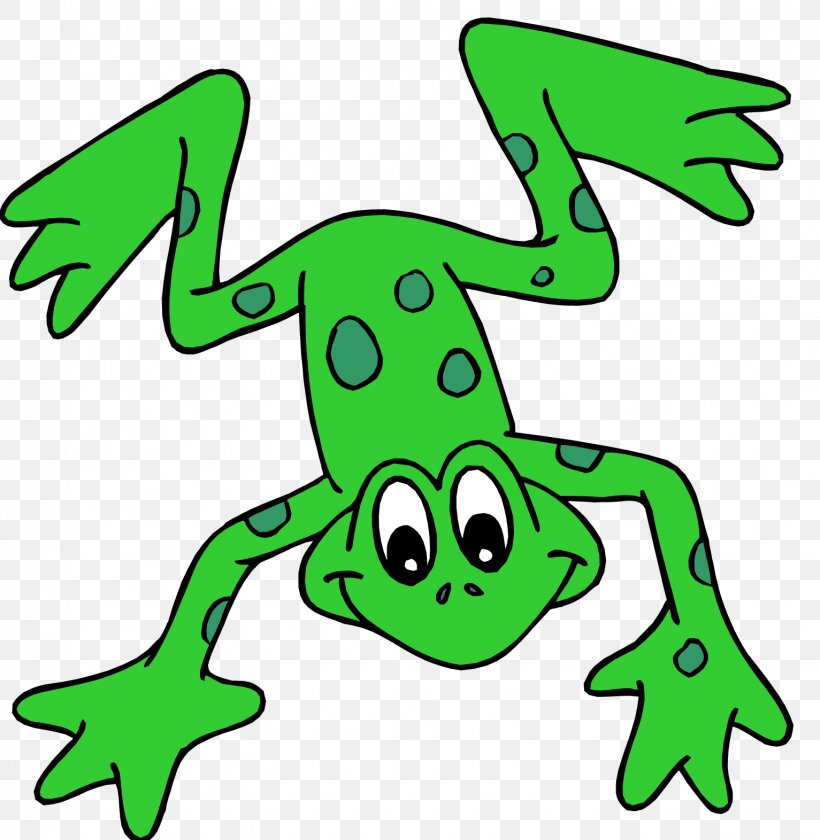 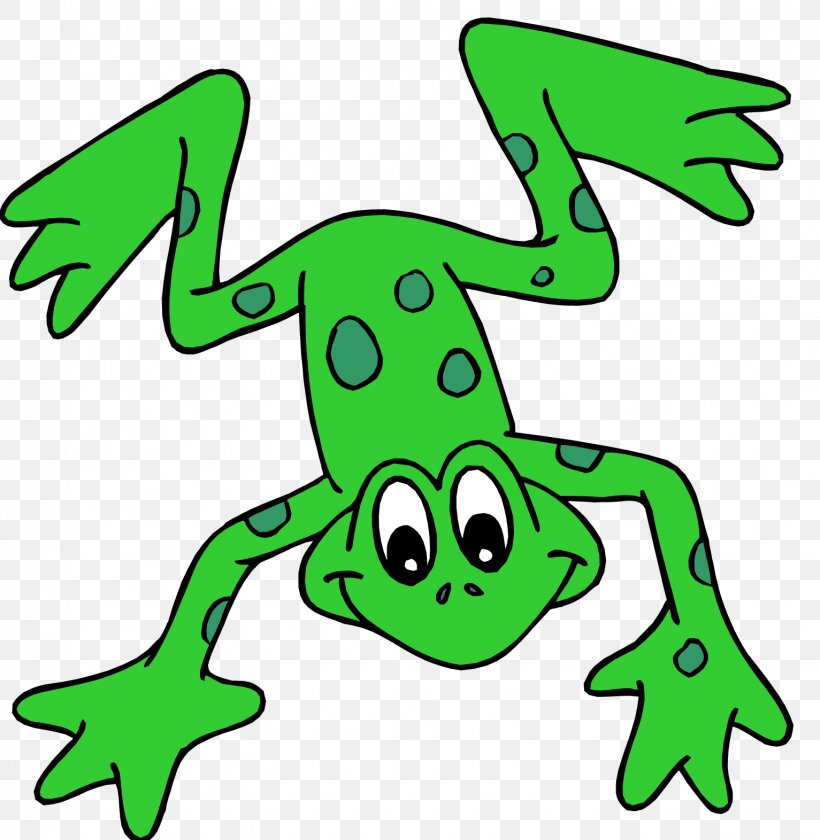 Phonics- Fred Talk
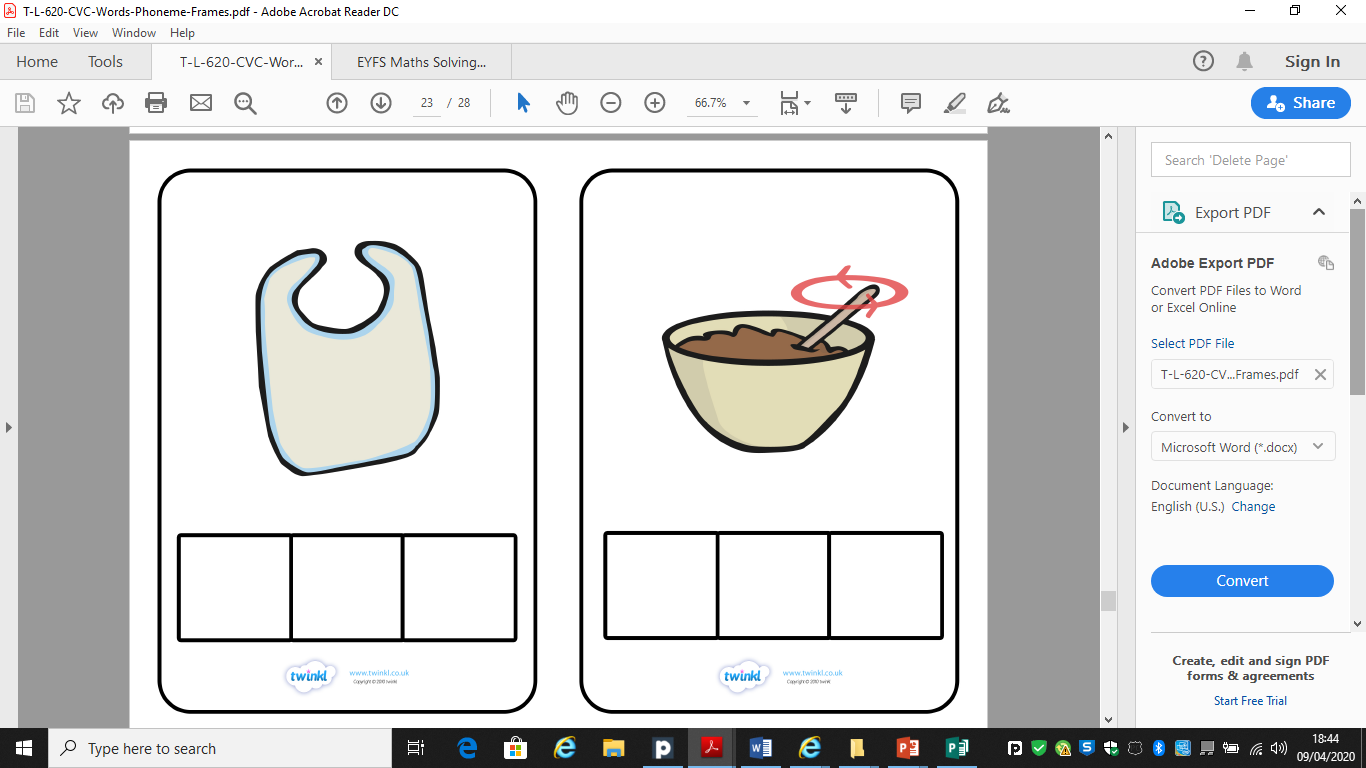 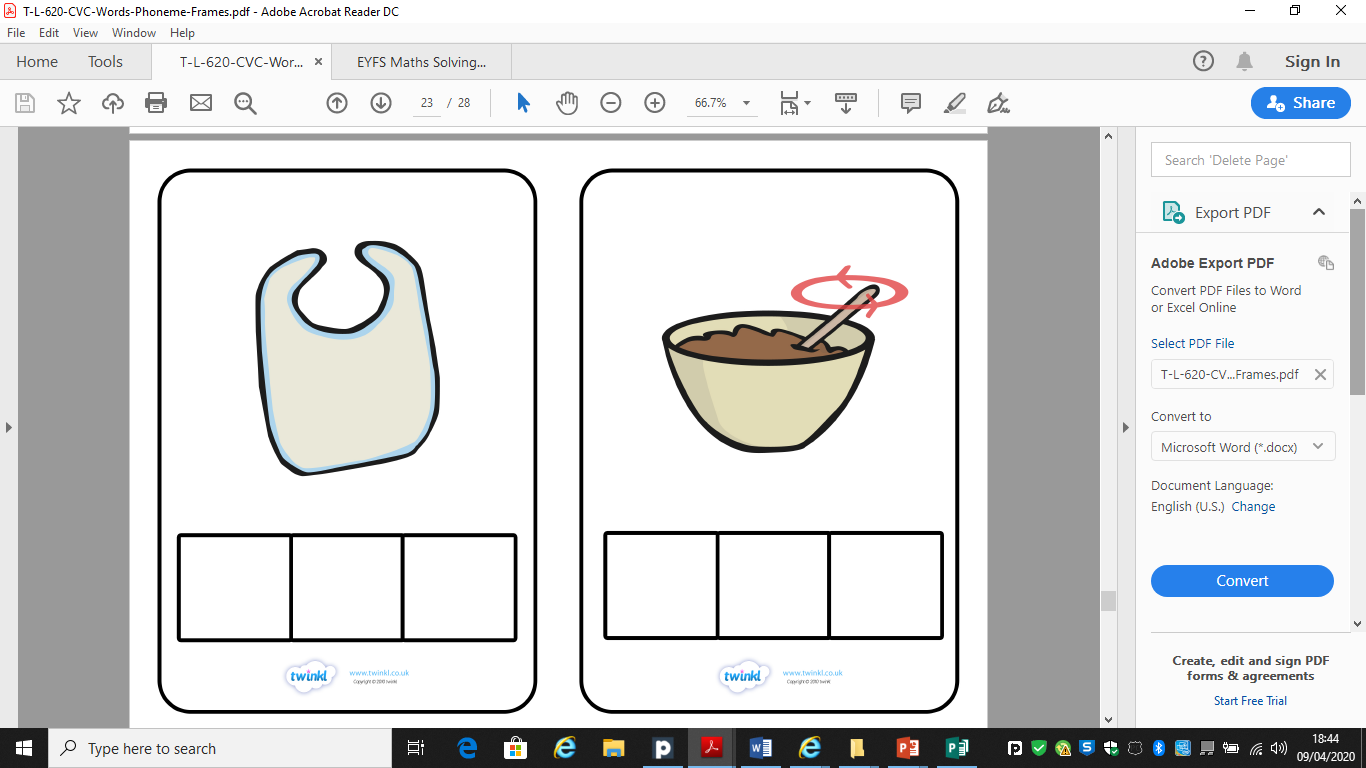 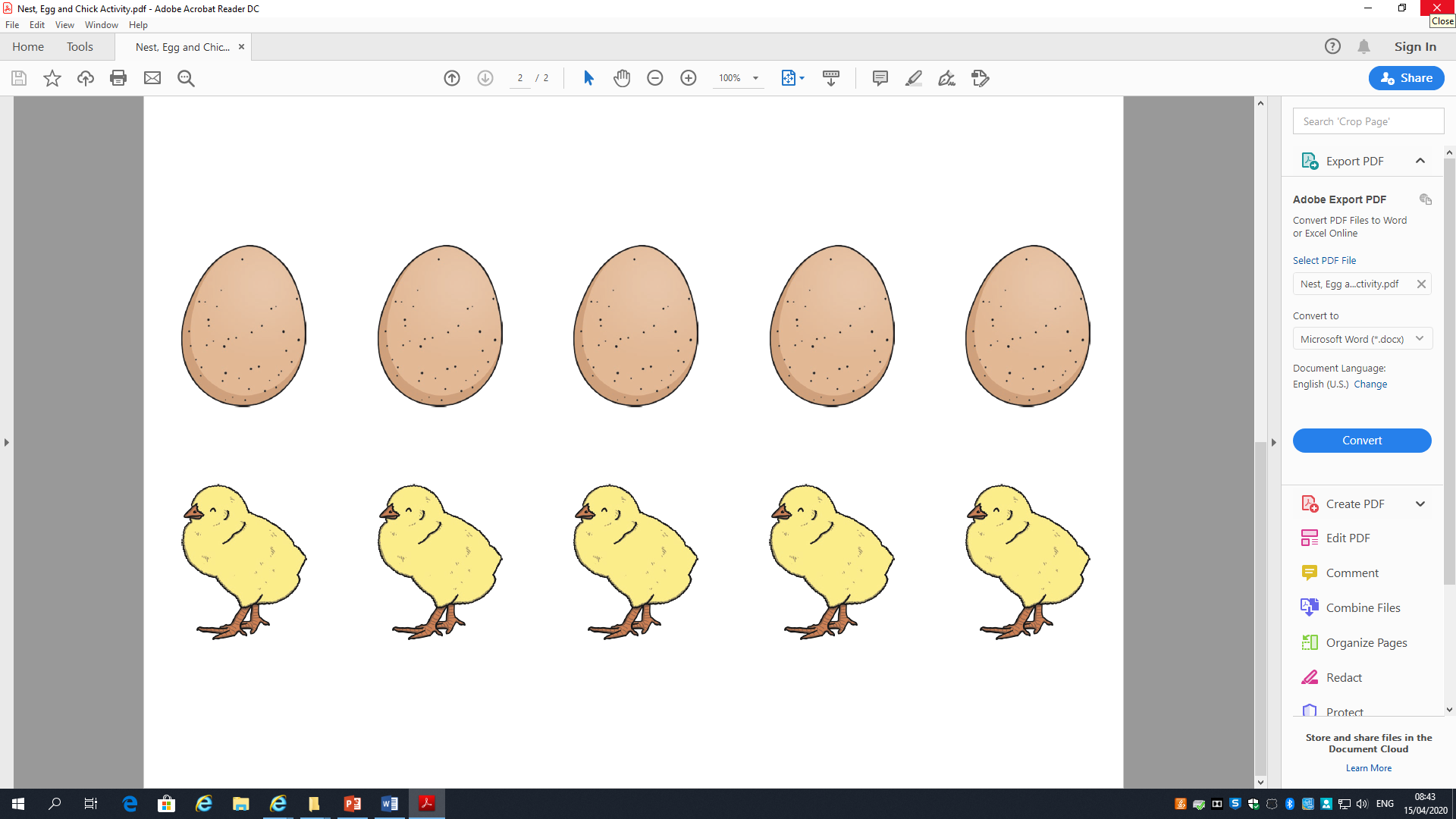 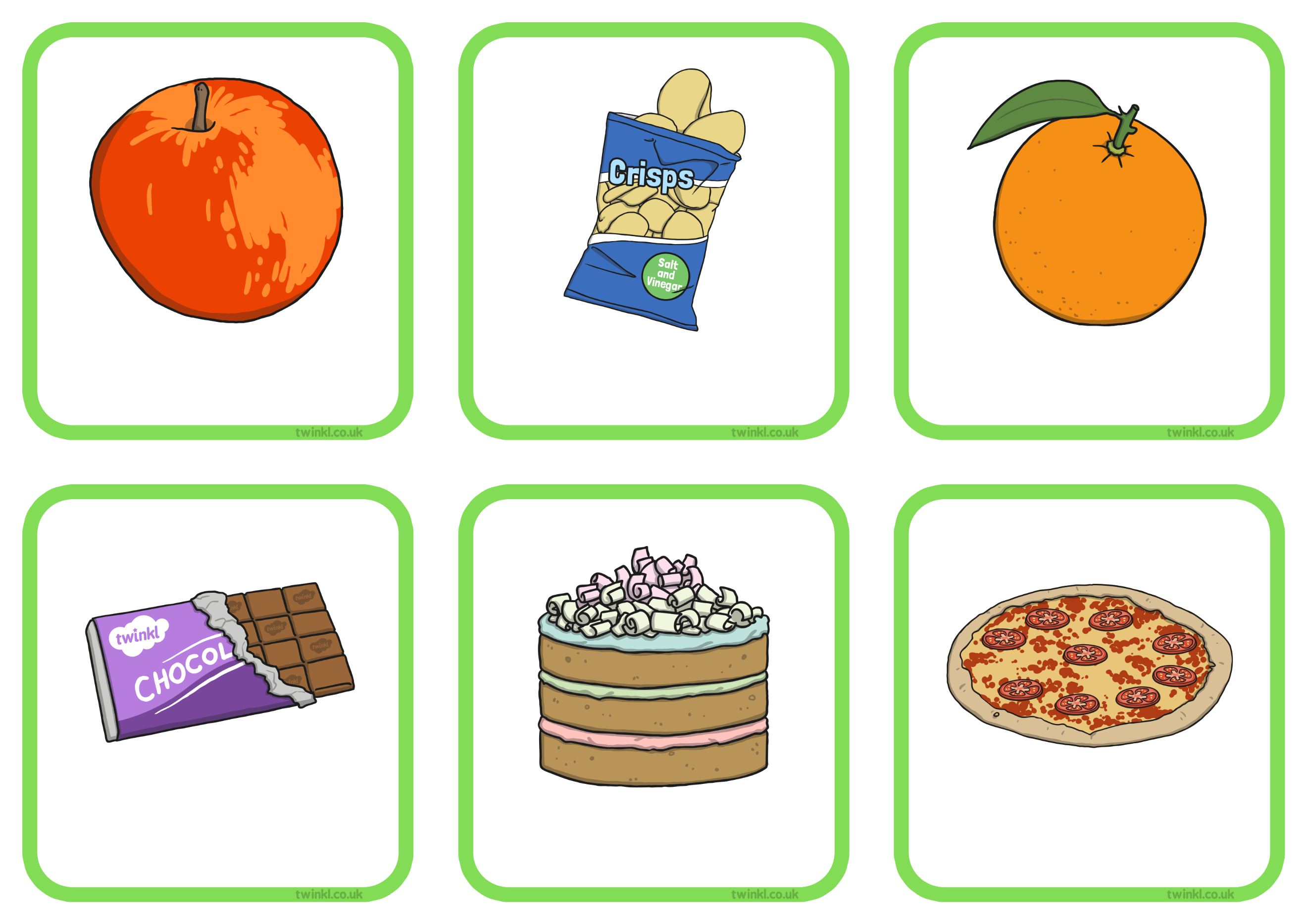 ch
i
ck
ch
o
c
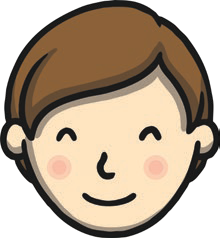 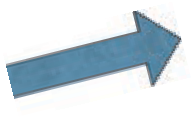 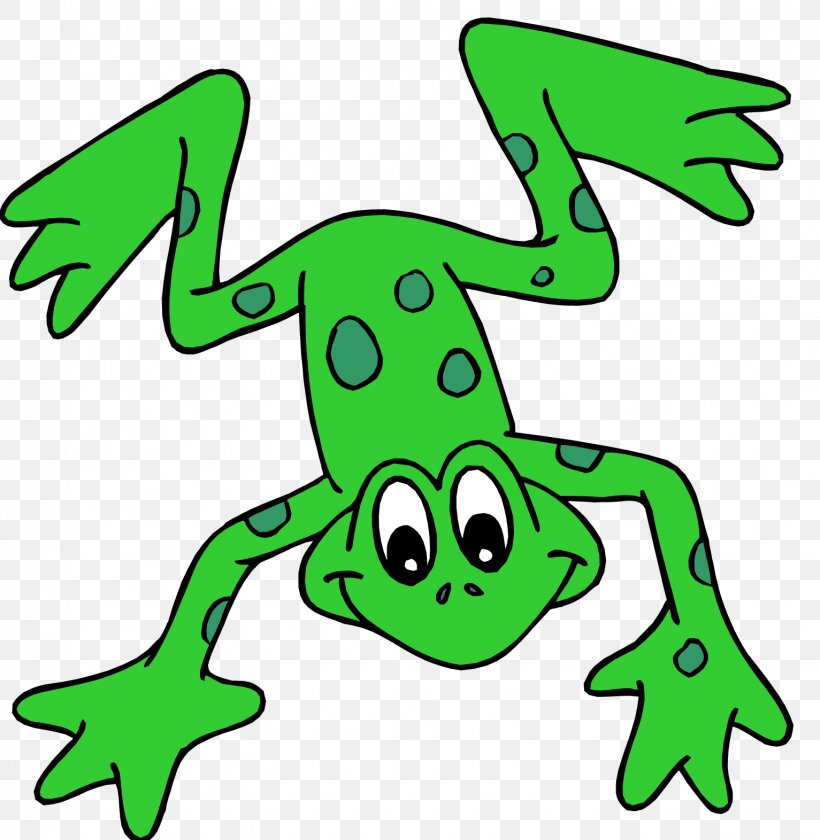 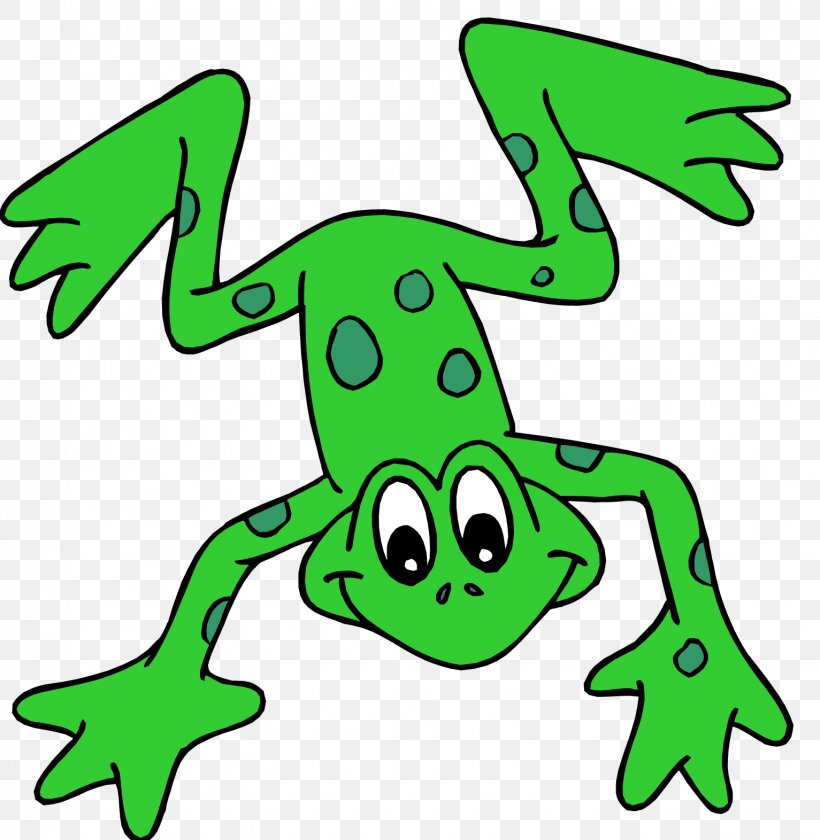 Phonics- Fred Talk
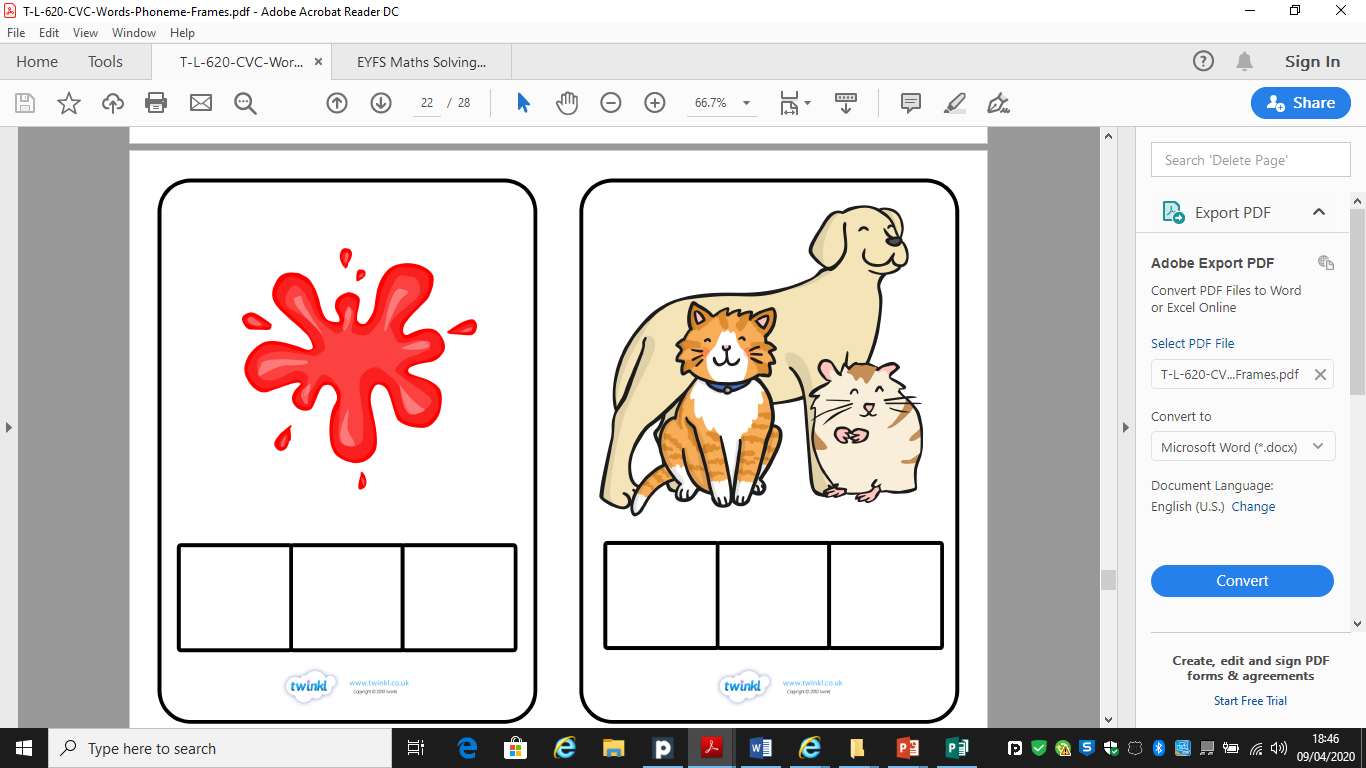 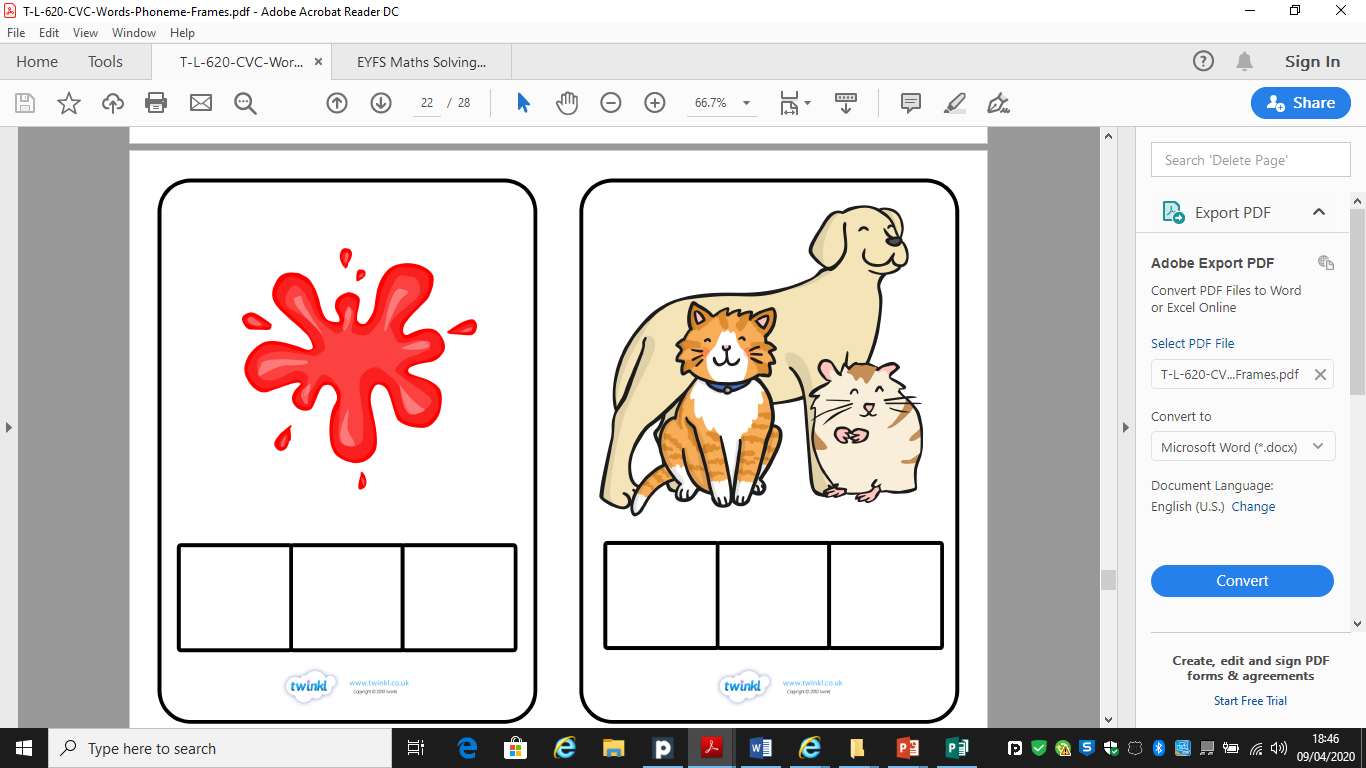 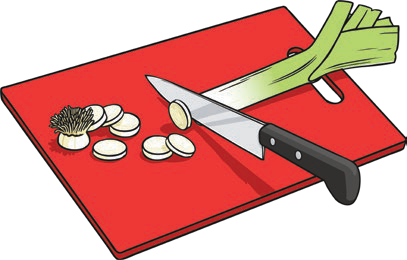 ch
o
p
ch
i
n
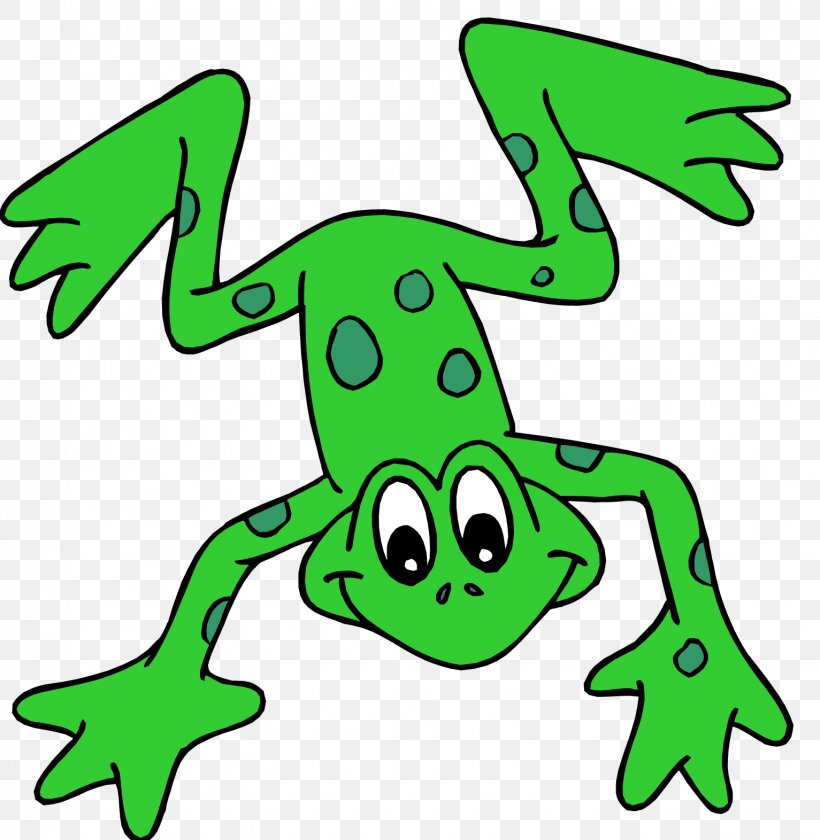 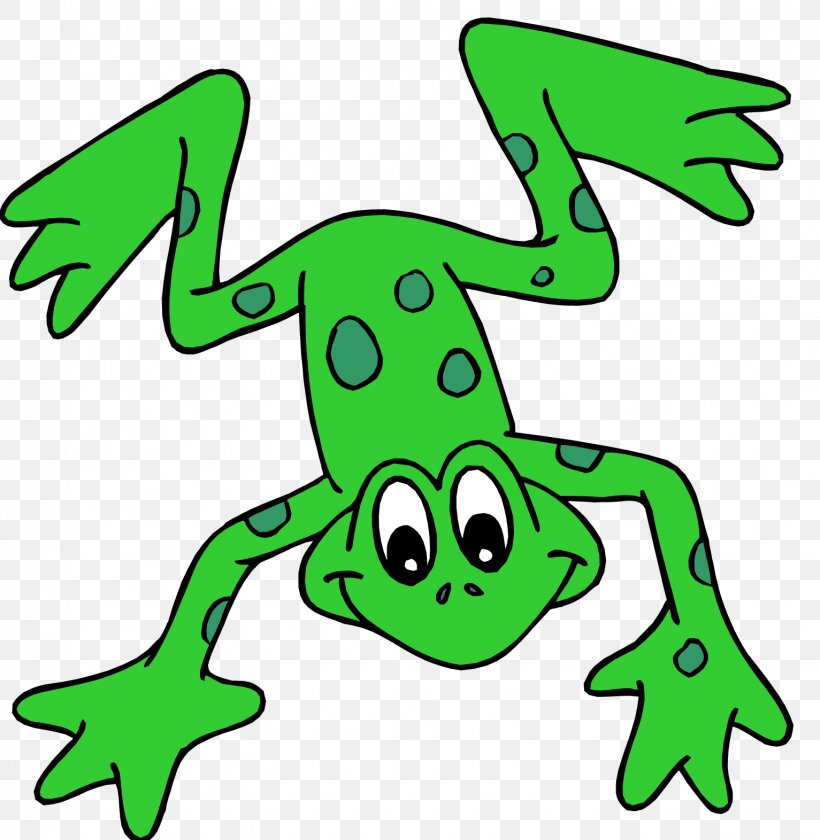 Phonics- Ditty
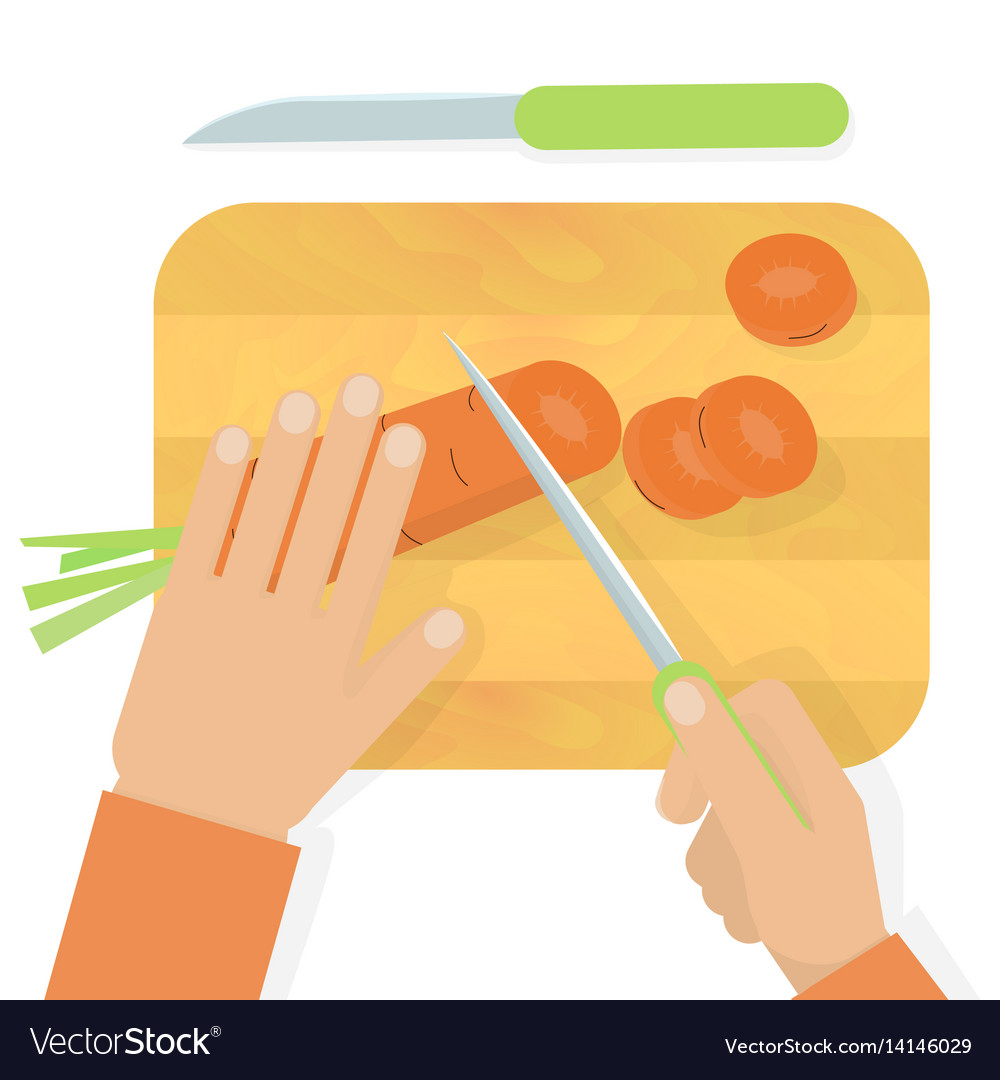 Hold a sentence:

Chop up the carrot quick.
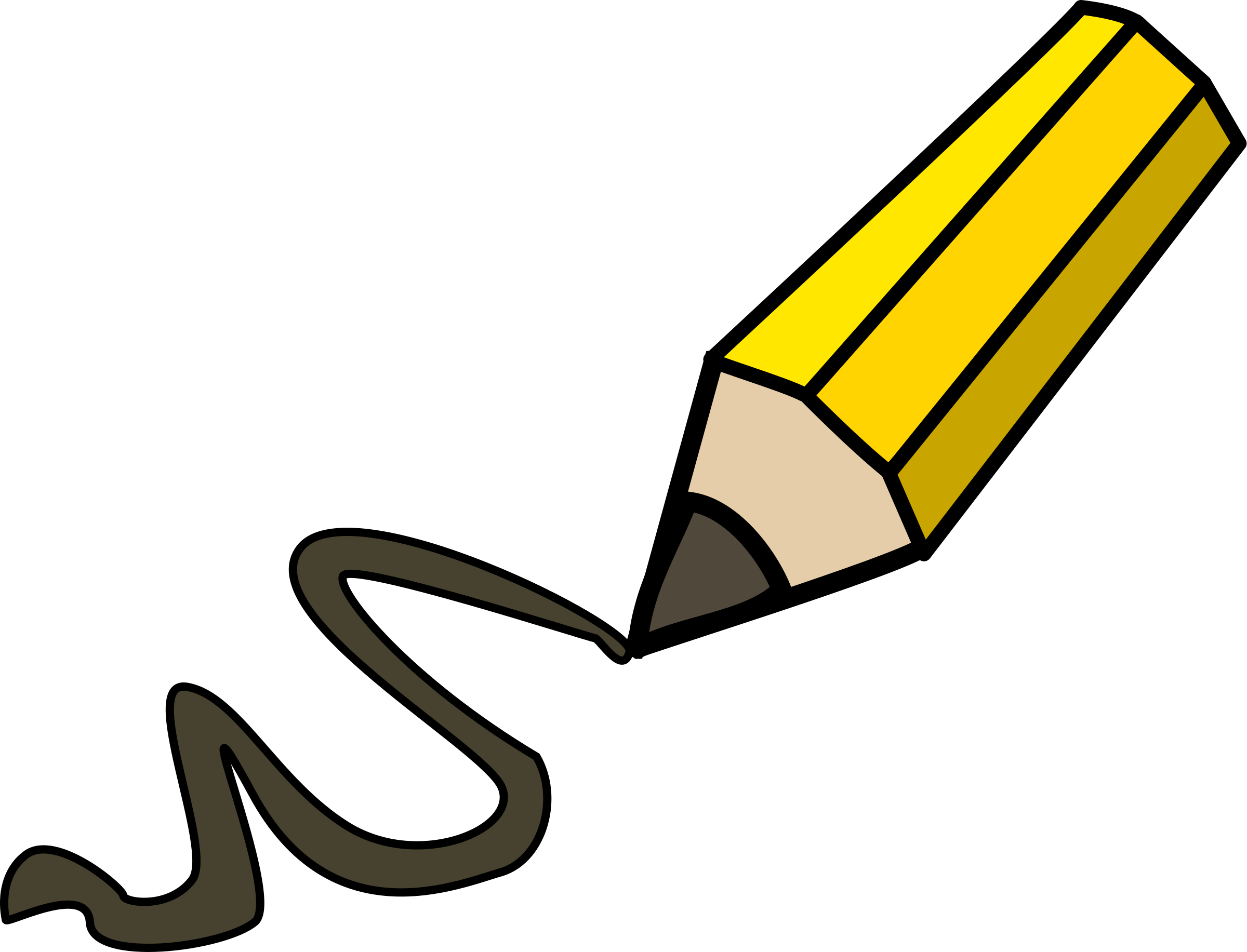 Literacy
Session 2-
Story Sequencing
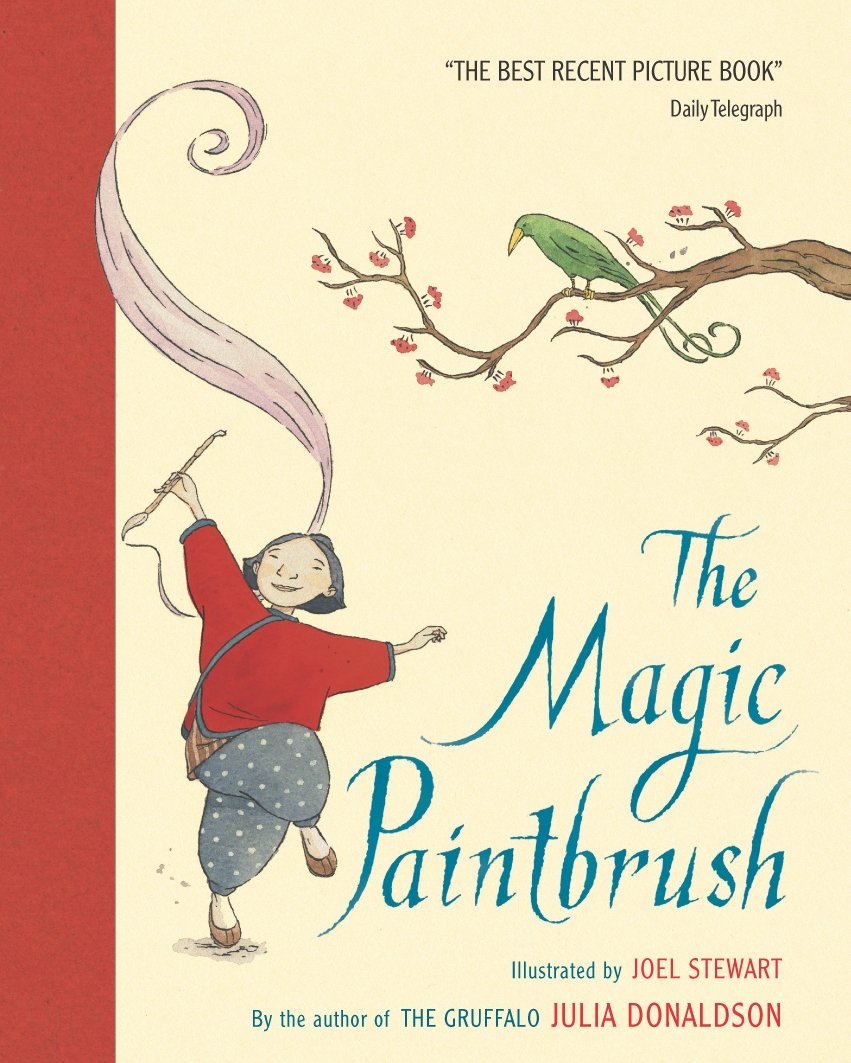 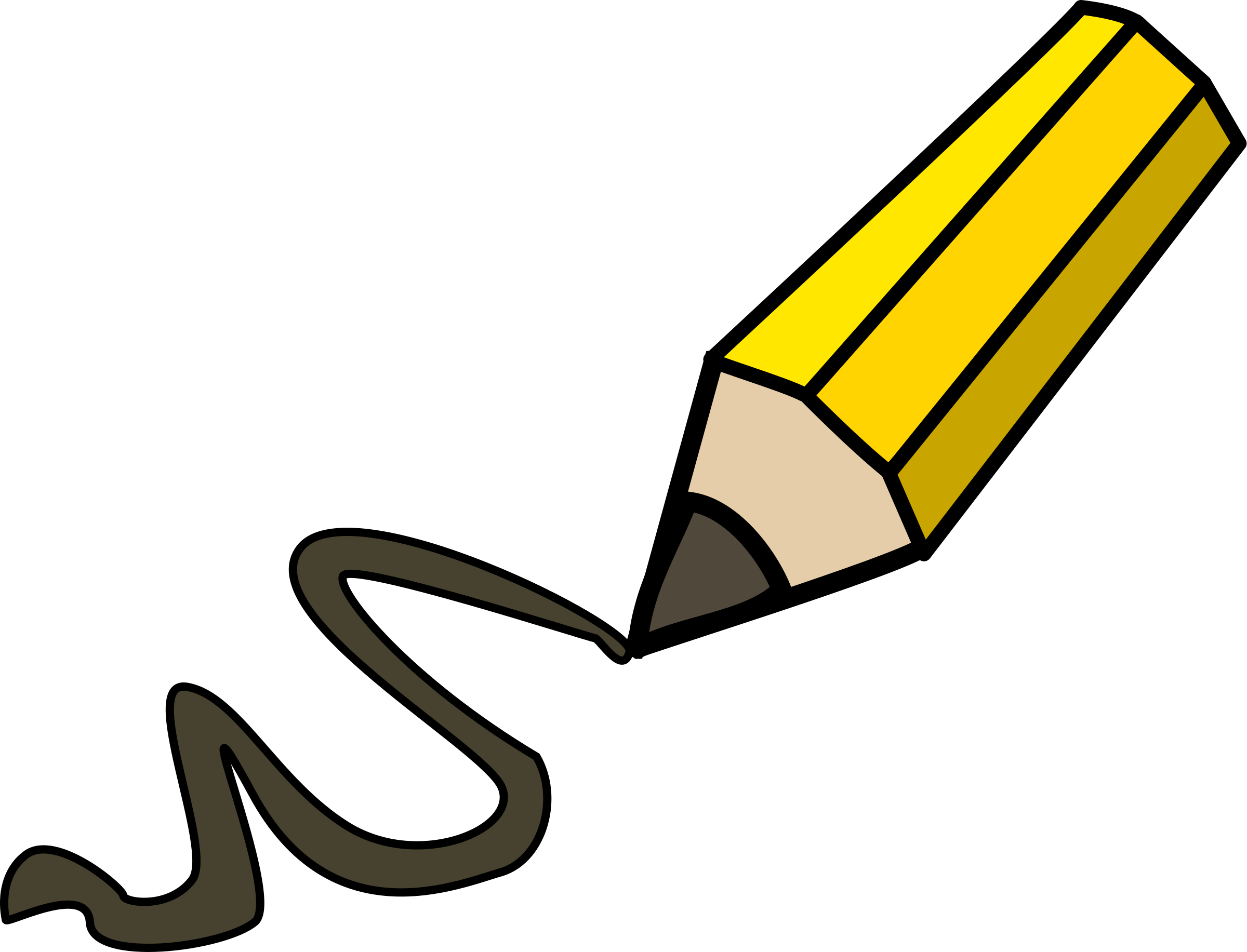 Literacy- Session 2
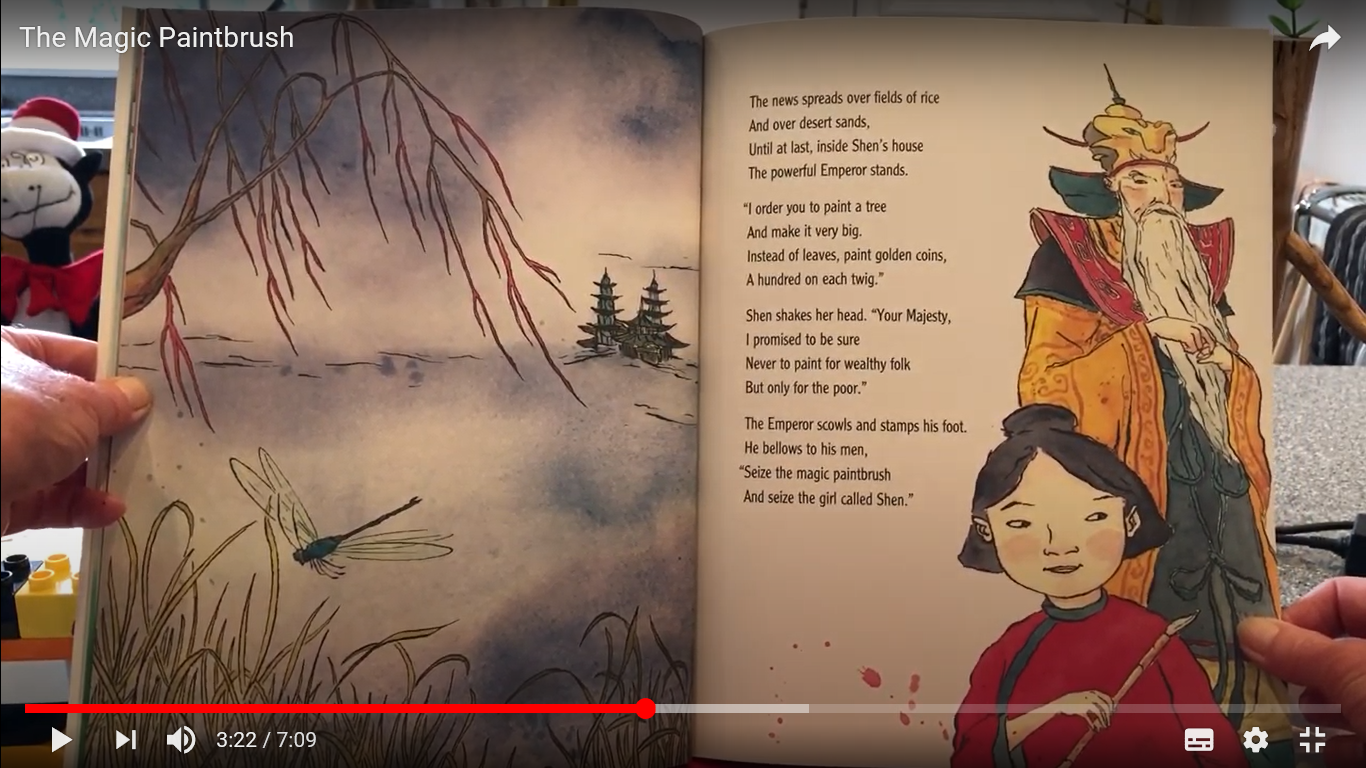 Can you remember the order of what happened in the story?
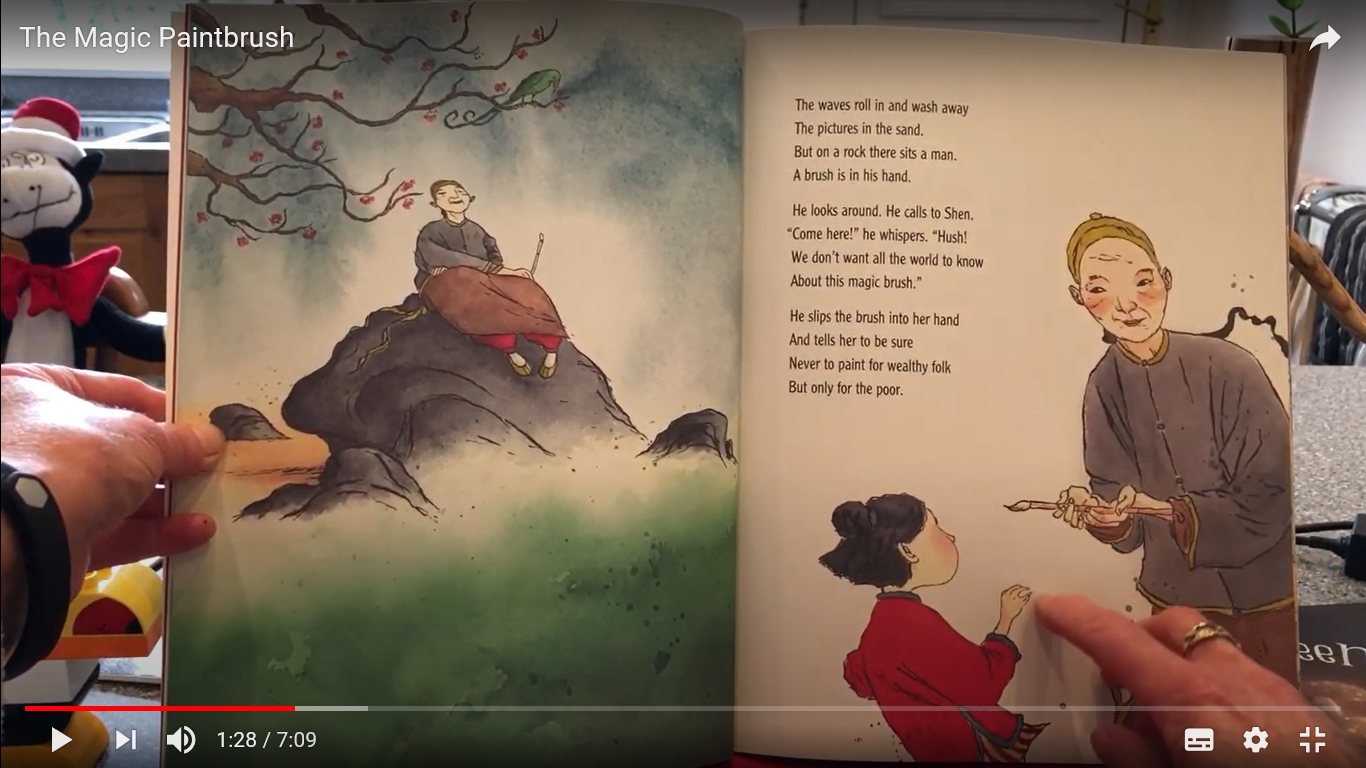 4
3
2
1
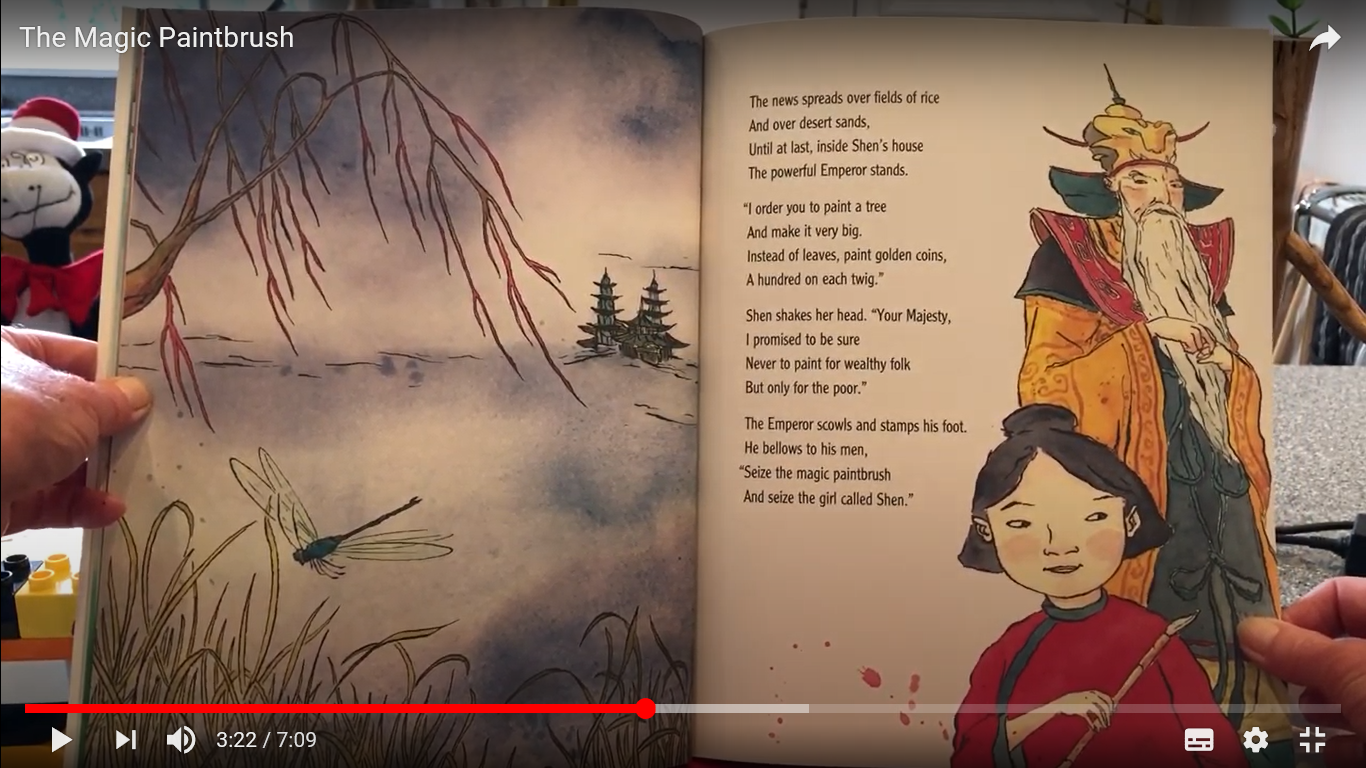 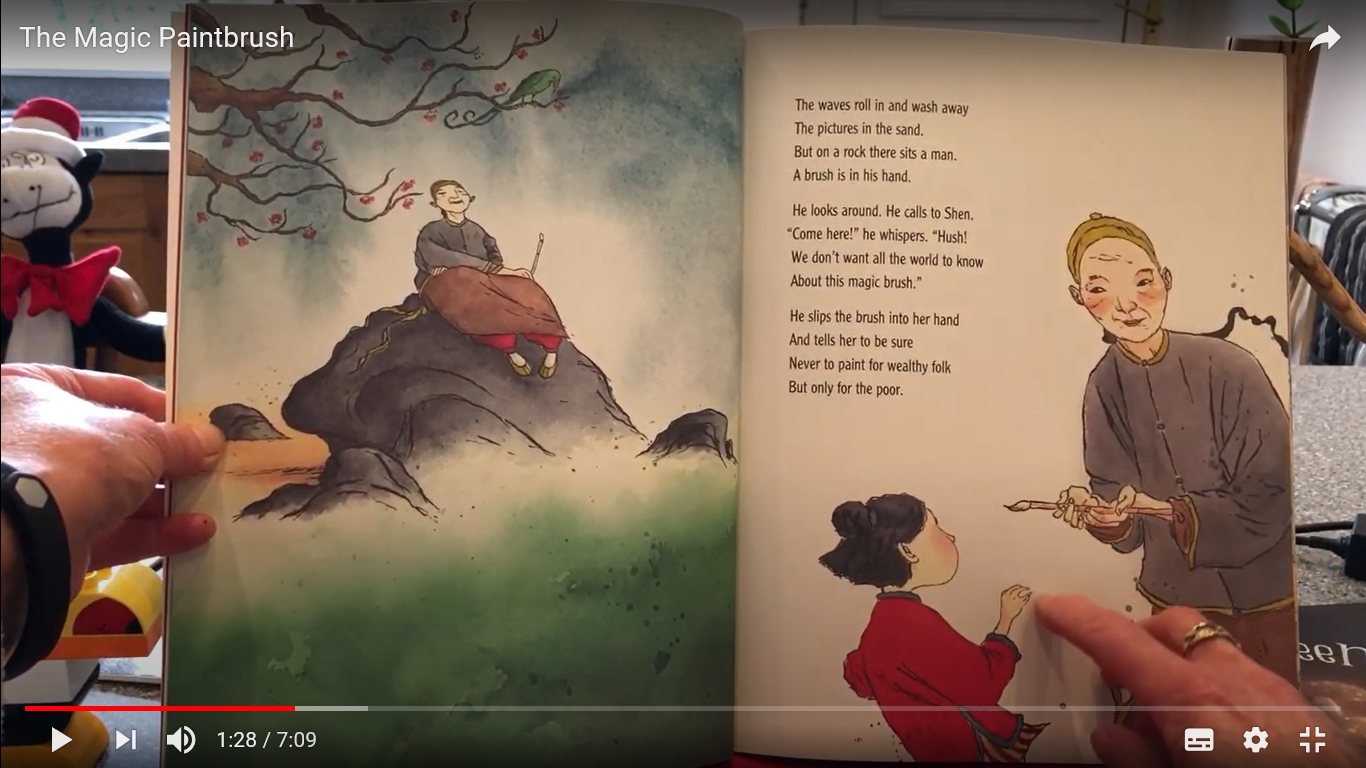 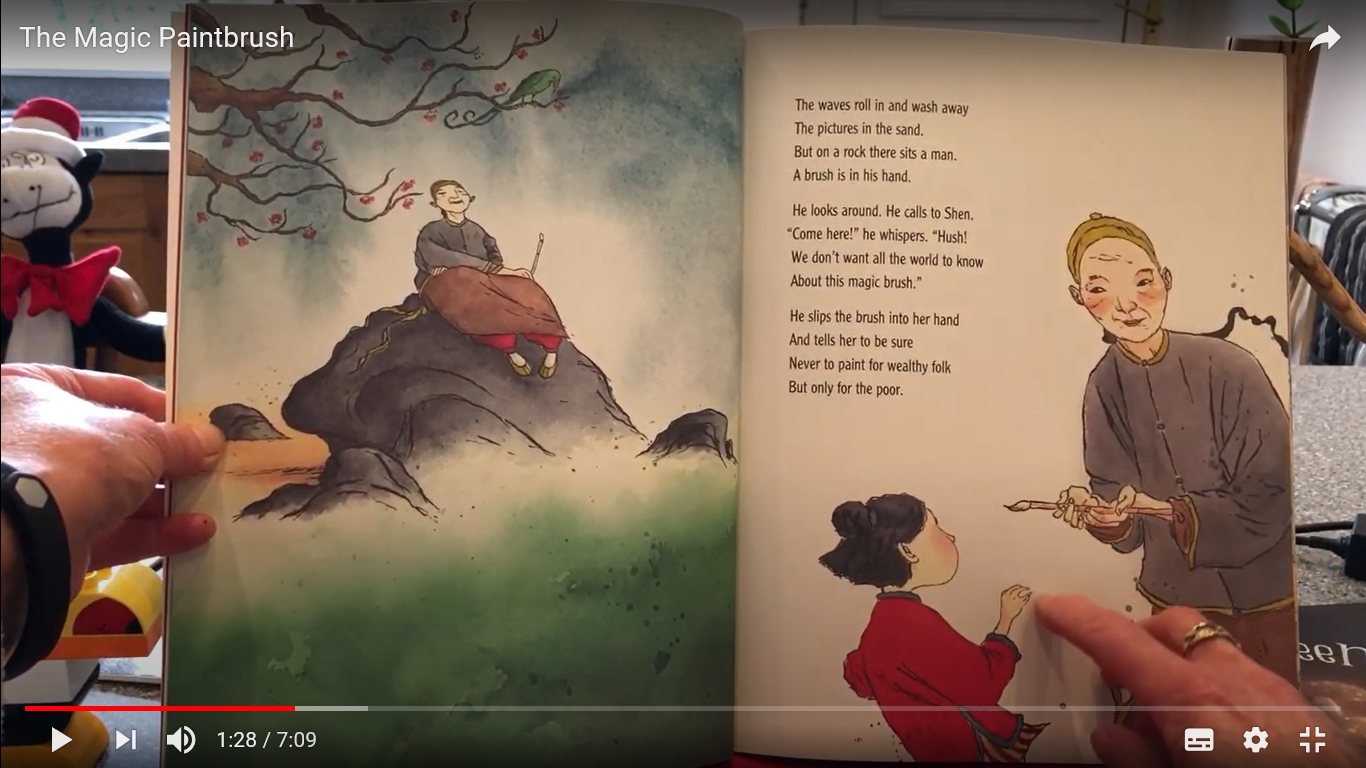 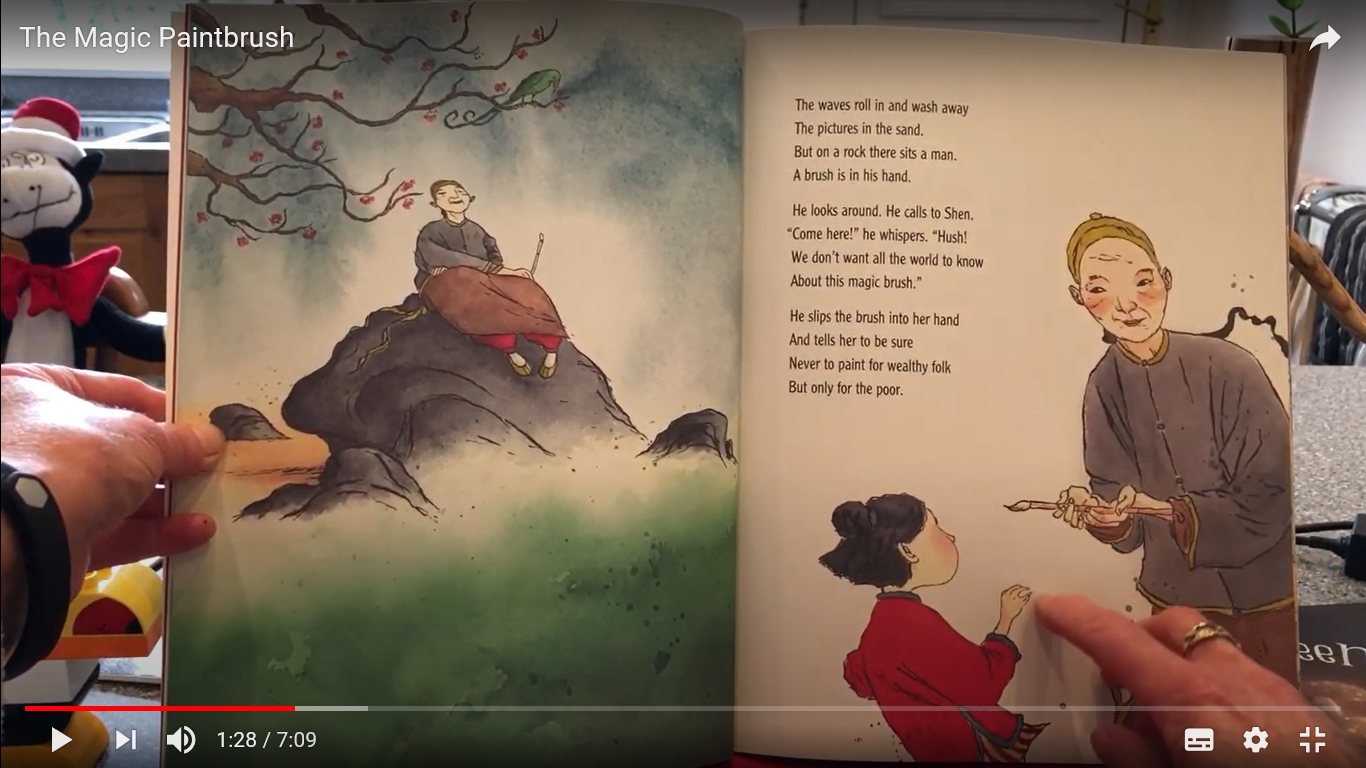 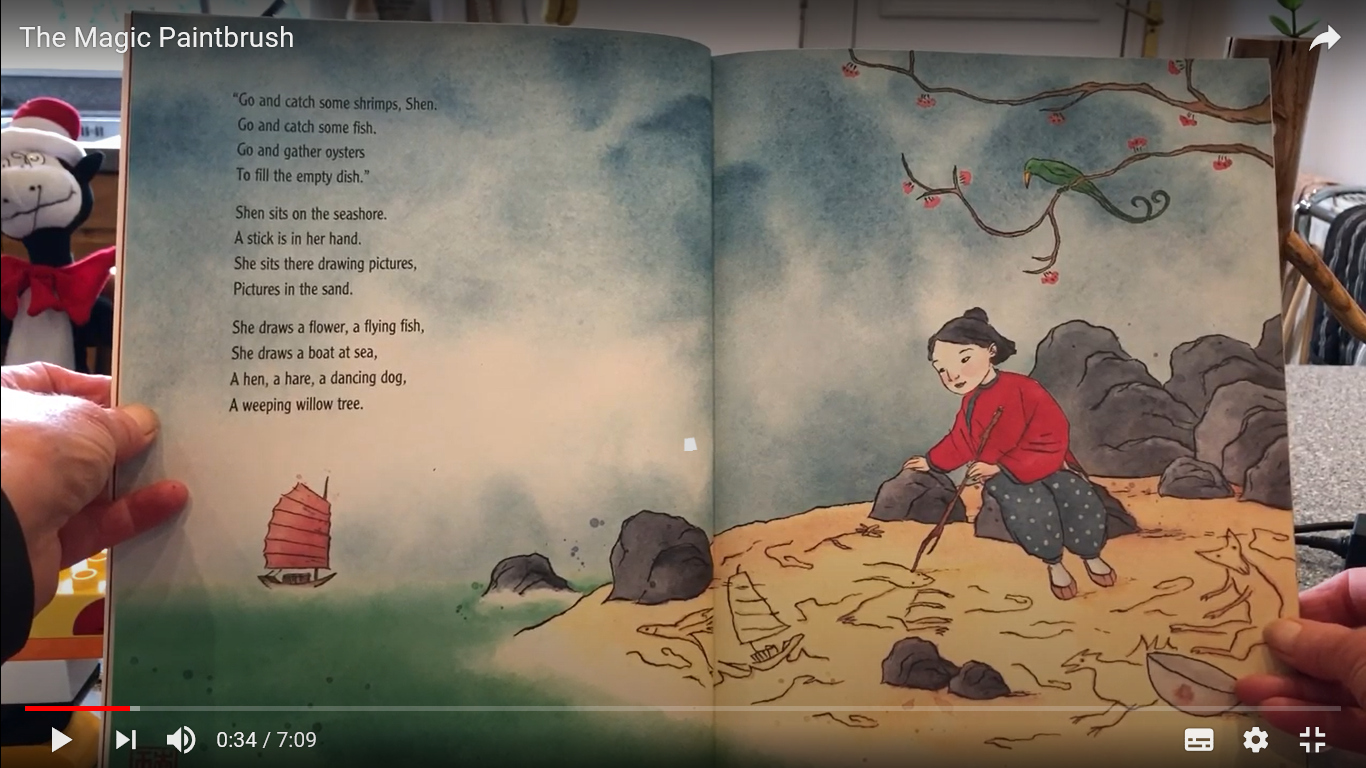 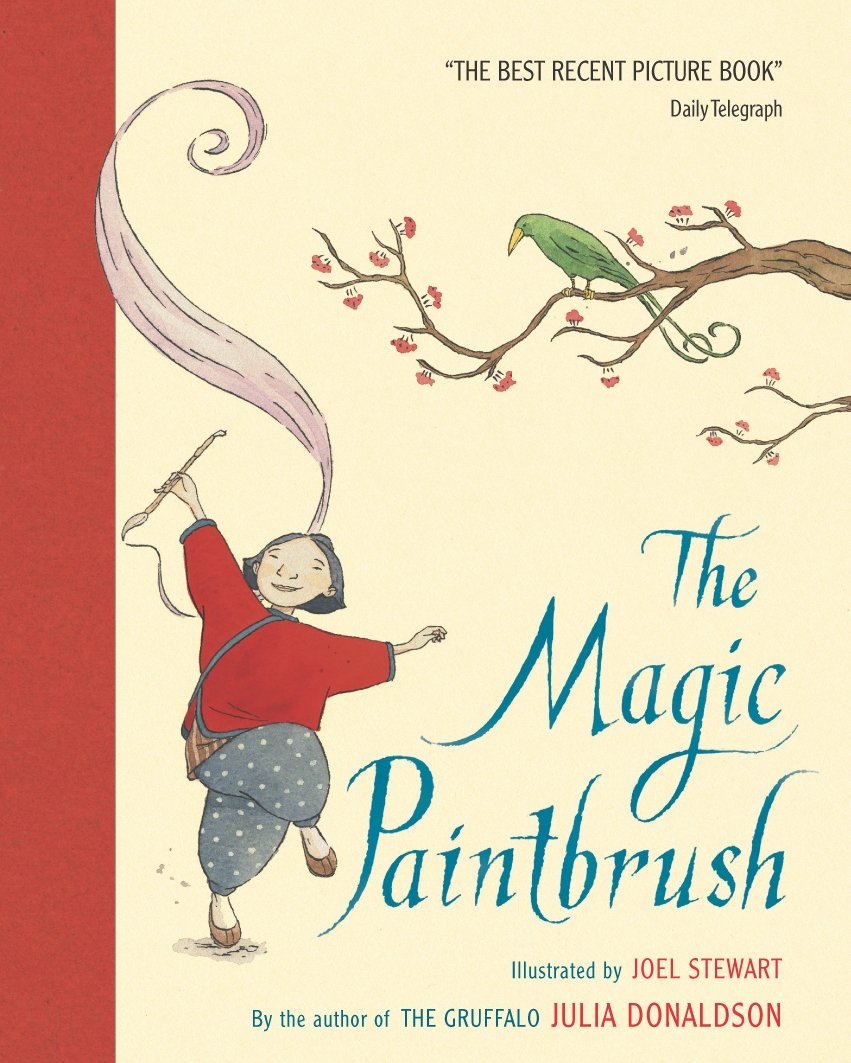 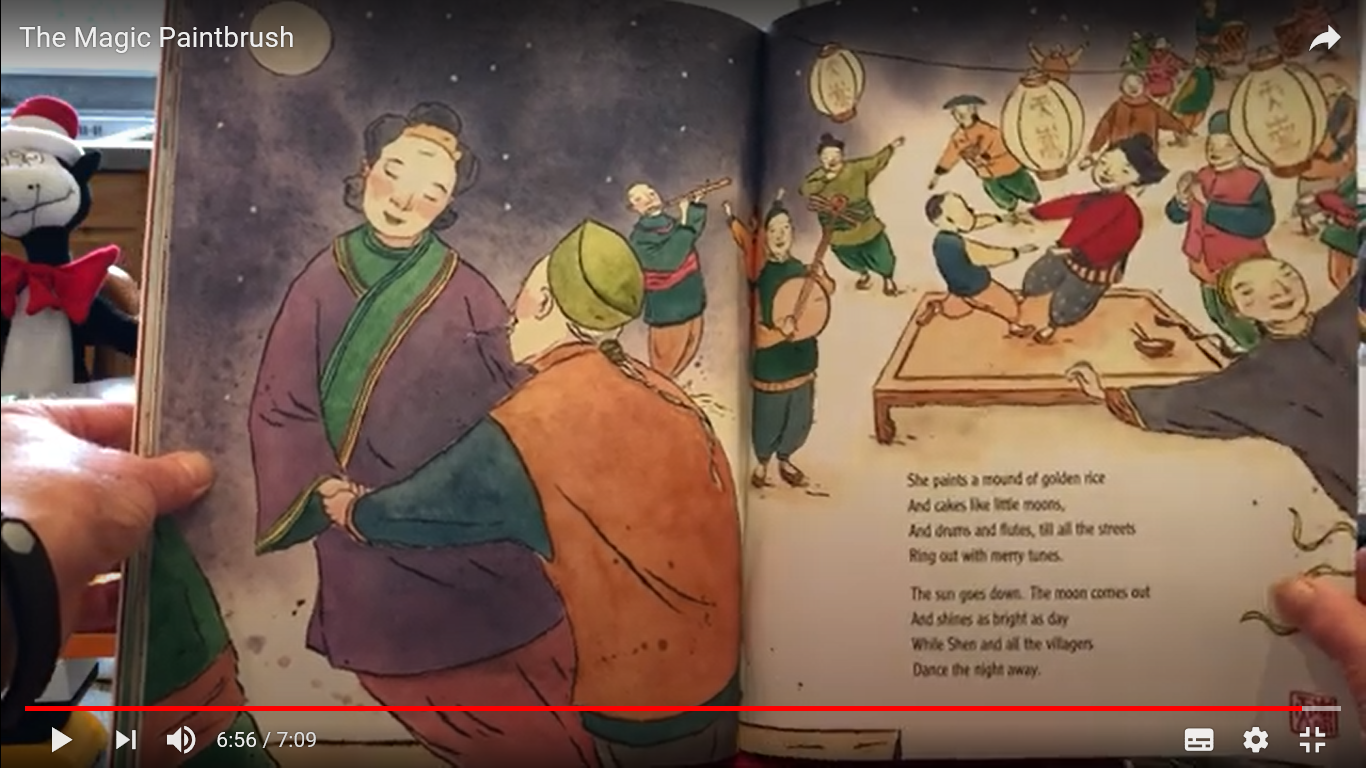 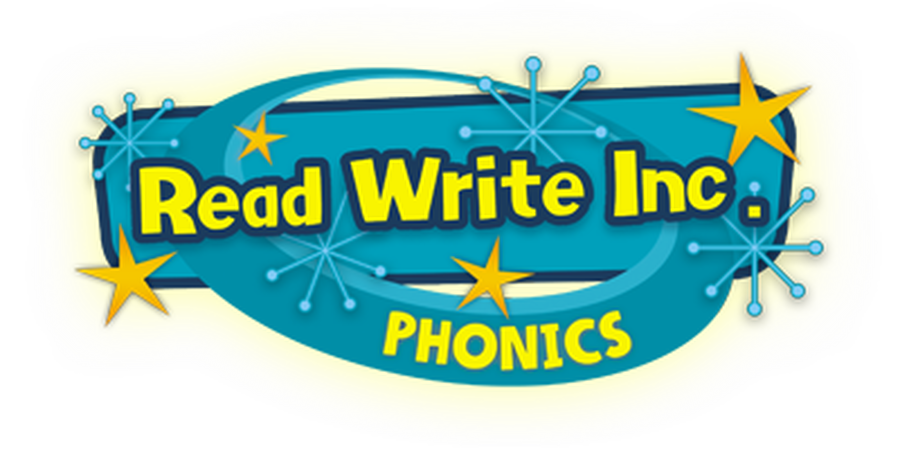 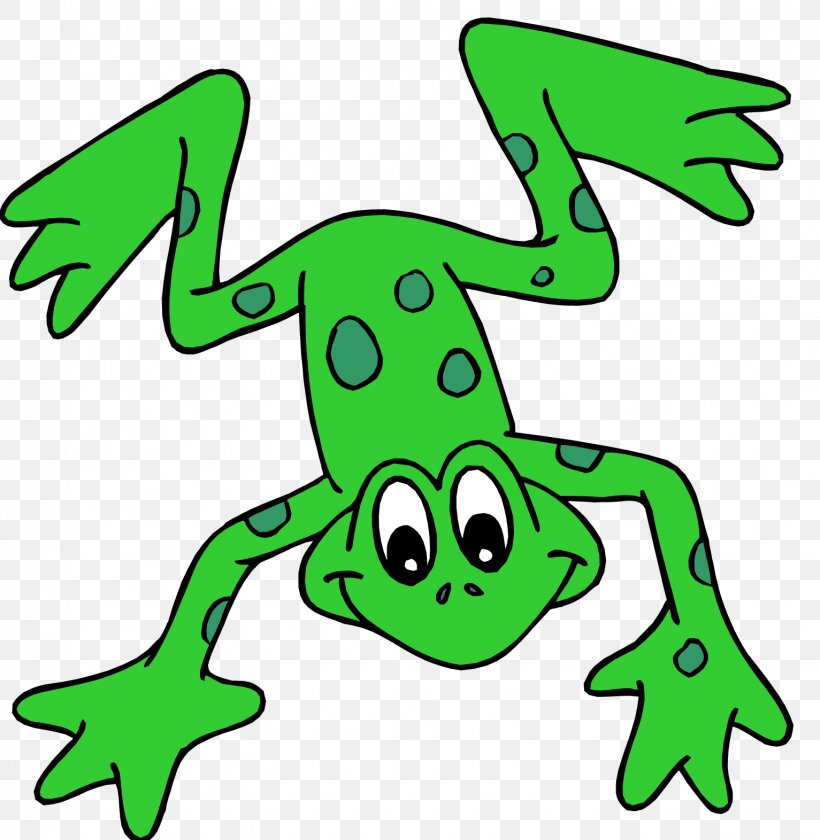 Now it’s your turn to sequence the story of “The magic paintbrush”
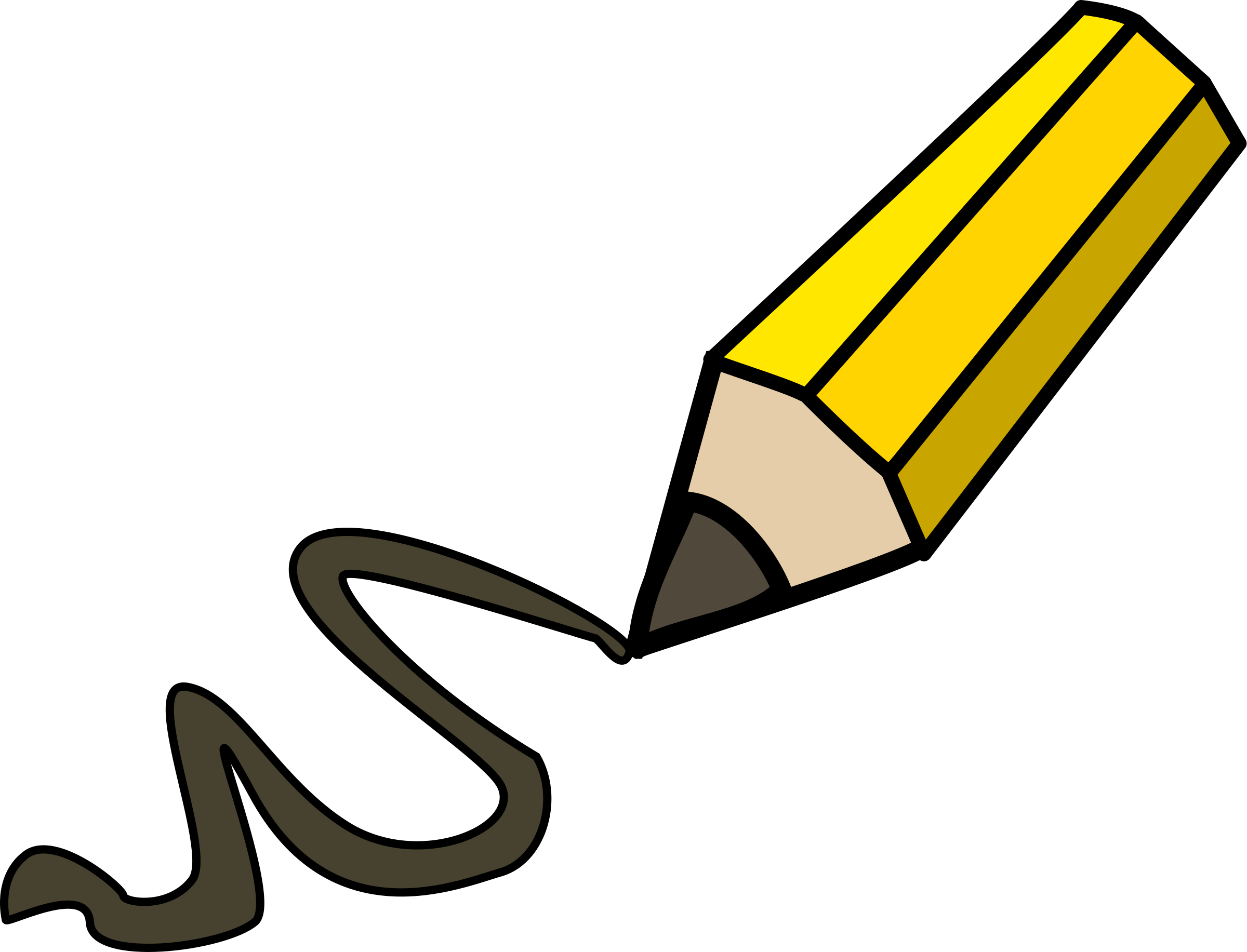 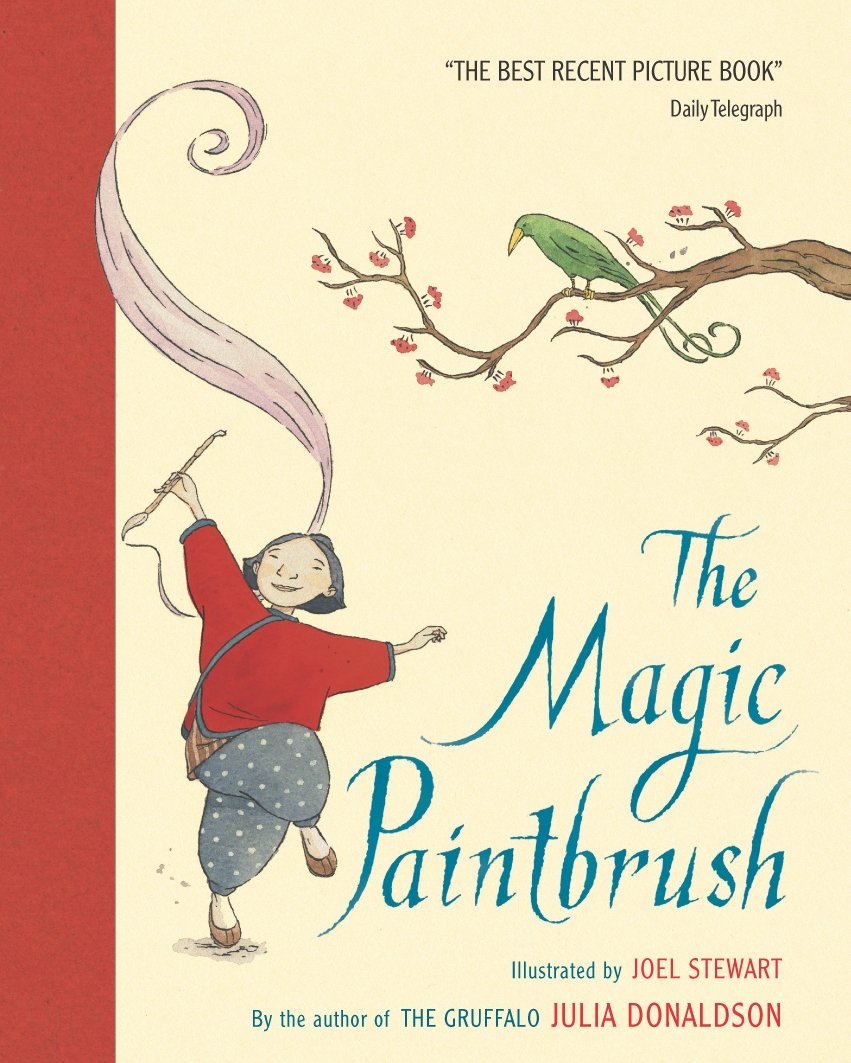